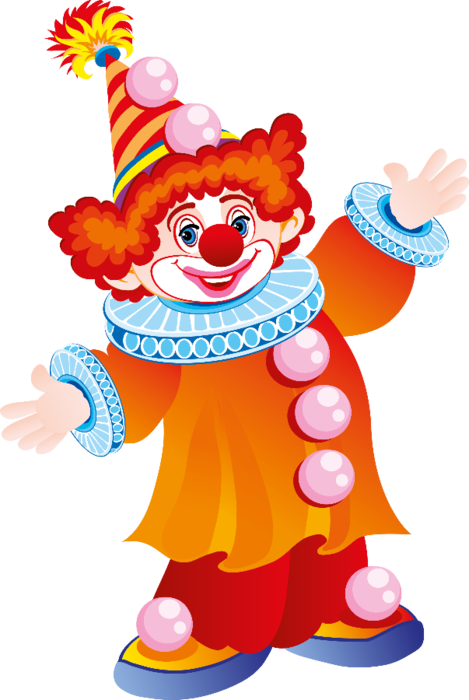 1
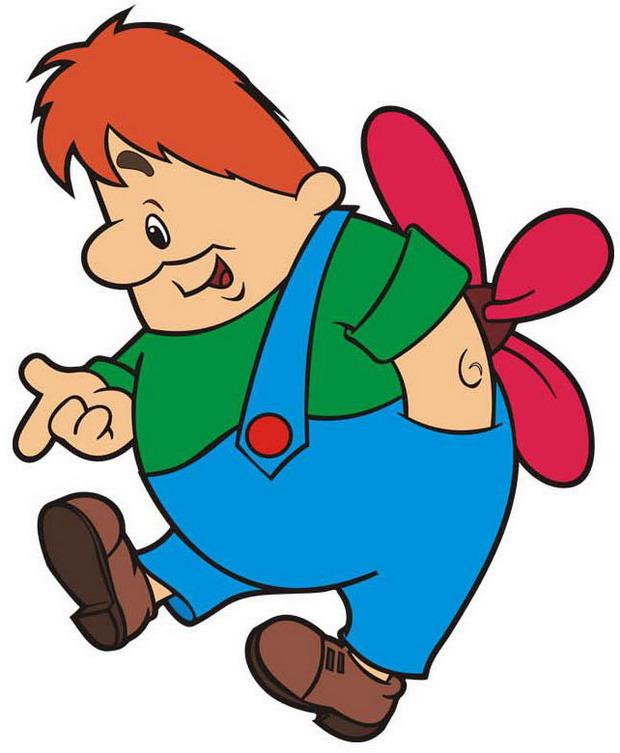 2
3
4
1
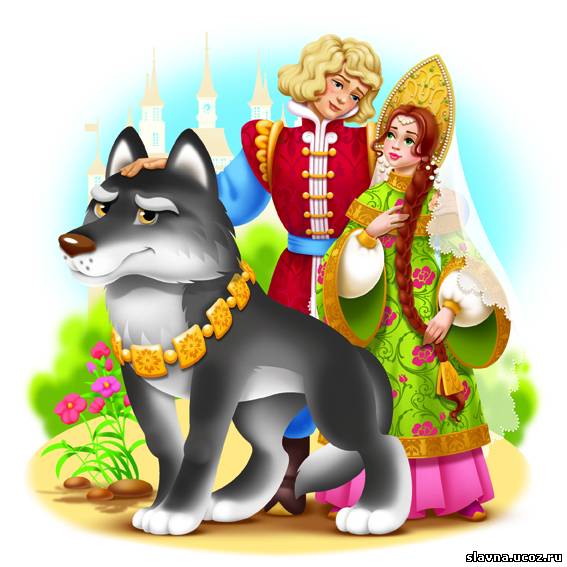 2
3
4
1
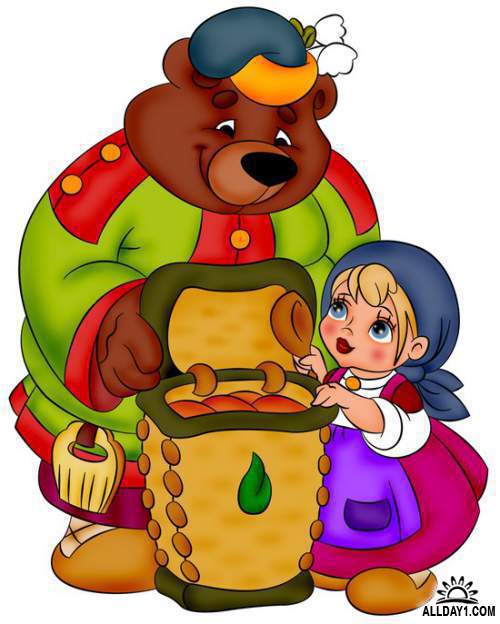 2
3
4
1
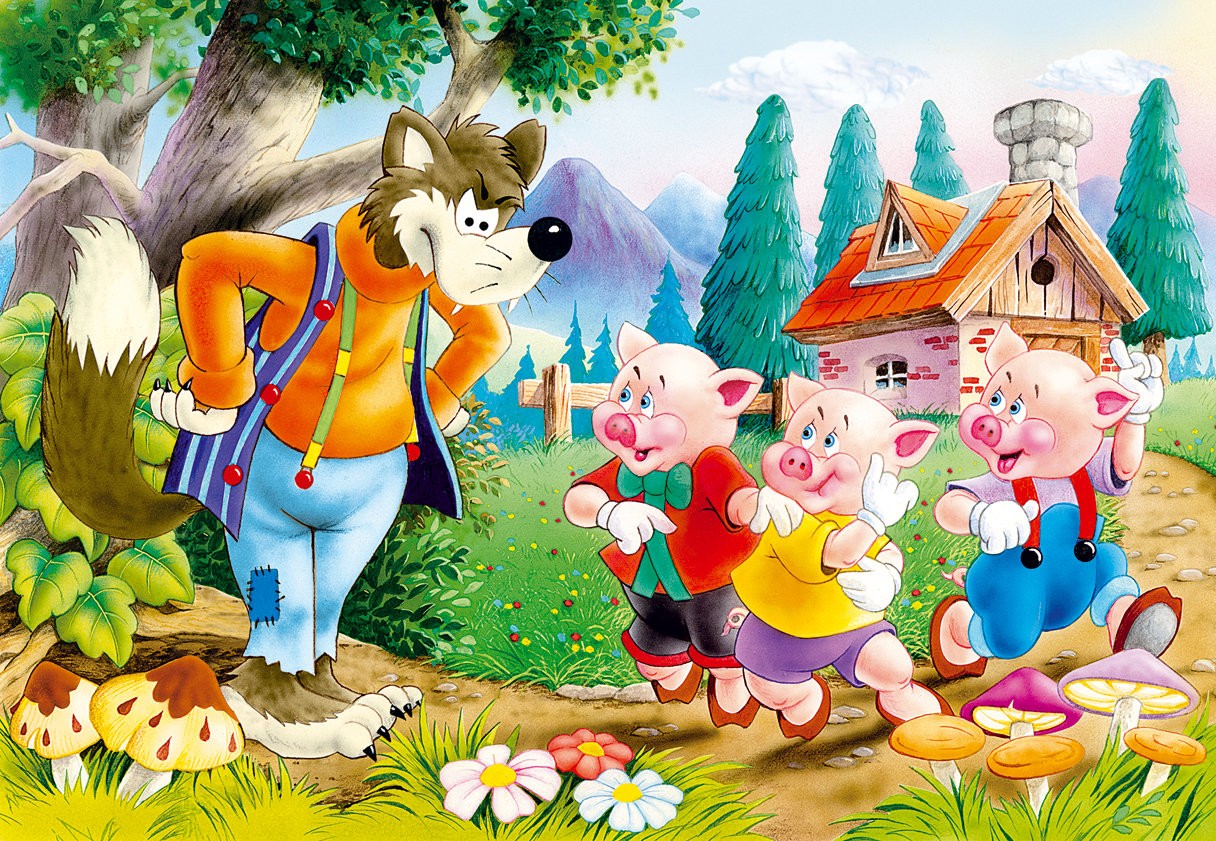 2
3
4
1
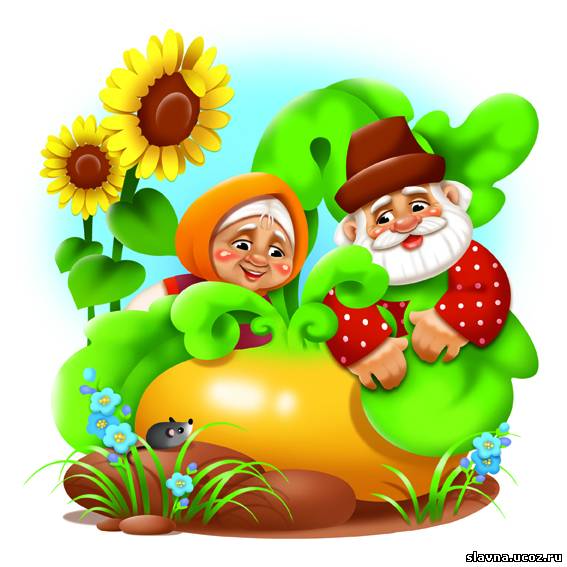 2
3
4
5
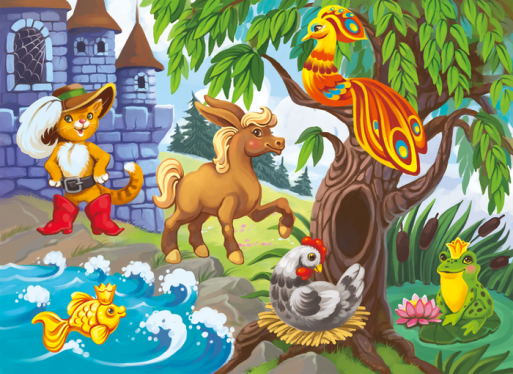 6
7
8
6
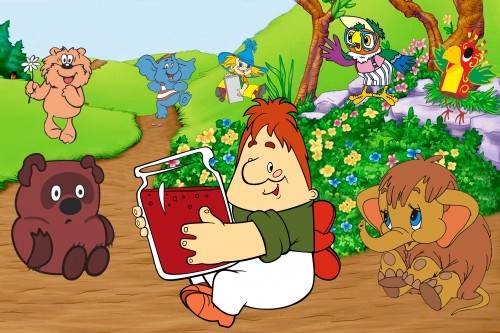 7
8
9
6
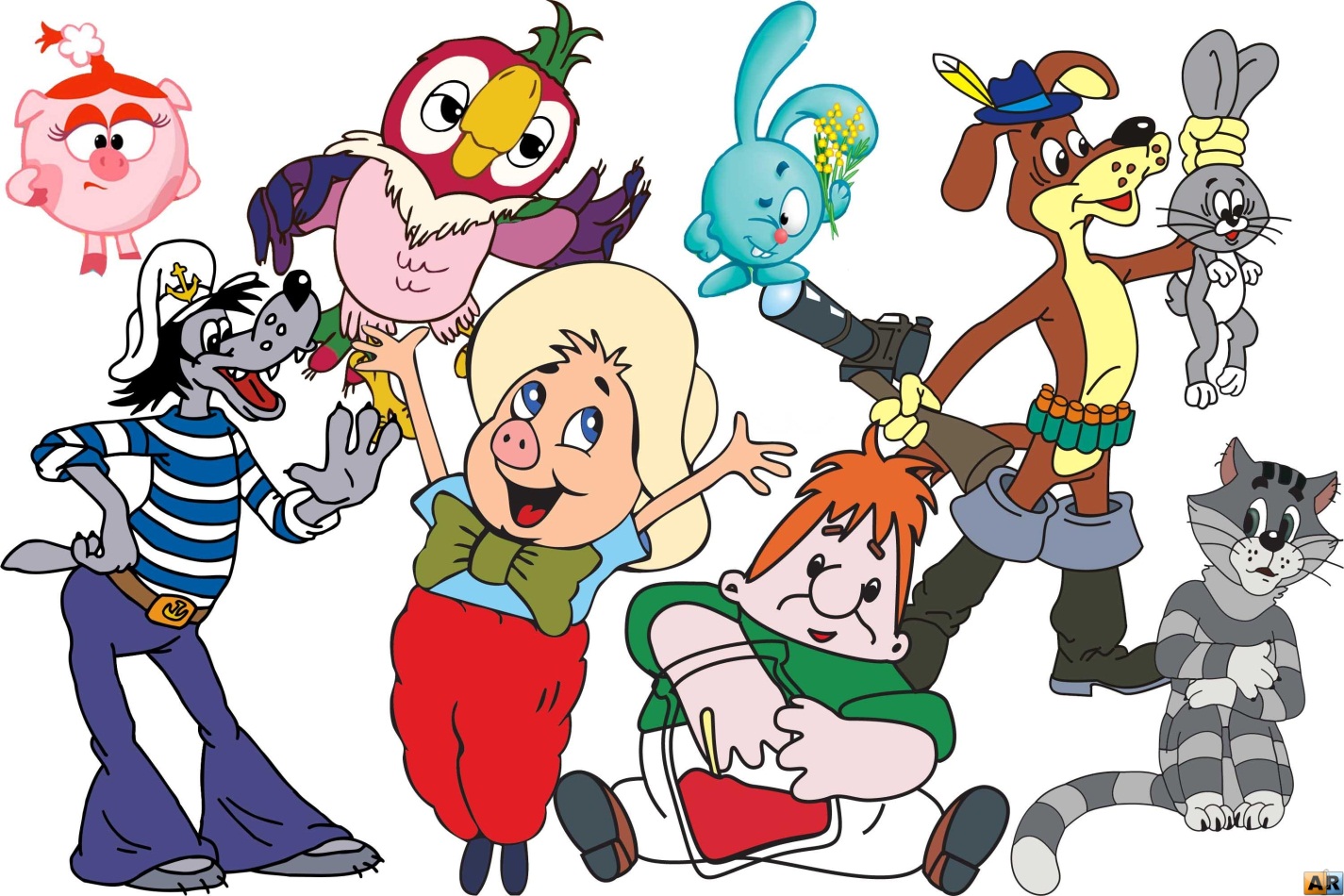 7
8
9
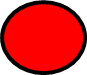 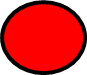 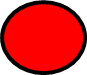 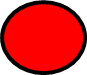 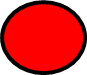 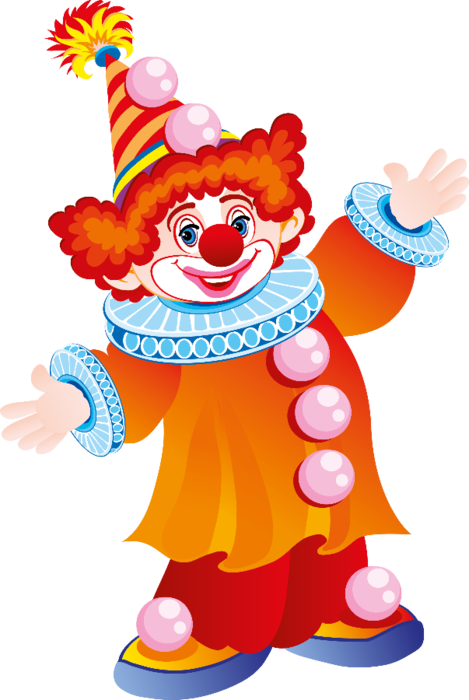 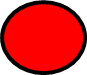 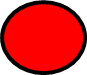